Ensuring Patient Rights to informed consent& Satisfaction
Presented by Do Van Niem, MD, MSc.
Quality Management Department
Children’s Hospital 1 – HCMC, Vietnam
Content
Introduction
Objectives
Methodology
Results & Discussion
Conclusion
Introduction
[Speaker Notes: Right to informed consent is not only as fundamental patient rights stipulated by the Law on Medical Examination and Treatment, but also as an important content of patient safety. According to Joint Commission International statistics, non-effective communication is root causes of 86% treatment delays during the period of 1994-2005. Due to overload of work, some staff may not comply with internal recommendations of informing patient of care processes. That impacts on patient satisfaction and safety.]
Goal & Objectives
Goal: To enhance the quality of communication with inpatients and families, and the compliance of professional procedures.  
Objectives: 
[1] To increase patient satisfaction score of communication over 3.25 [1-4 scale] [short: PSS].
[2] To increase professional procedure compliance rate over 85% (2.54) [short: PCR].
[3] To increase effective communication rate to patients and families over 93.3% (3) [short: ECR].
[Speaker Notes: To enhance the quality of communication with inpatients and families, and the rate of professional procedure compliance for improving patient satisfaction & safety.]
Quality Indicators
Supervised Opportunity (SO):  a conducted step of a procedure is looked
Compliance Opportunity (CO):  an SO where the staff comply the procedure
Selected Evaluation Turns (SET): a patient is selected to evaluate
Effective Communication Turn (ECT): SET with “yes/right” answer
Sample size: 30 opportunity/procedure/department/week
Methodology
Design: “before and after” time series design
Implement: PDCA methodology based on 3 phases




Data analysis: 
Run chart/Control chart, Pareto
Estimate sigma level: 1.5 + NORM.S.INV (probability).
Pilot
Spreading
Maintaining
General Dept. 2
Low PSS
+ 4 Depts.
General Dept. 2
Rules
Monitor indicators
[Speaker Notes: The study was conducted a population-based, “before and after” time series design trial and used PDCA methodology to make change through 3 consecutive periods. The changes that have been implemented include: [1] recommendation to physicians for informing to patient initial diagnosis, intended steps of diagnostic processes and treatment; [2] making more details of oral informed consent into nursing procedures; [3] training staff in new procedures; [4] making new procedures visualized at working places; and [5] set up a supervising and feedback system weekly.]
Interventions
[1] To recommend physicians to inform  patients of initial diagnosis, intended steps of diagnostic processes and treatment; 
[2] To make more detailed contents of oral informed consent into nursing procedures; [7 procedure]
[3] To train staff in new procedures; 
[4] To make new procedures visualized at working places; and 
[5] To set up a supervising and feedback system weekly
Some photos of implemented activities
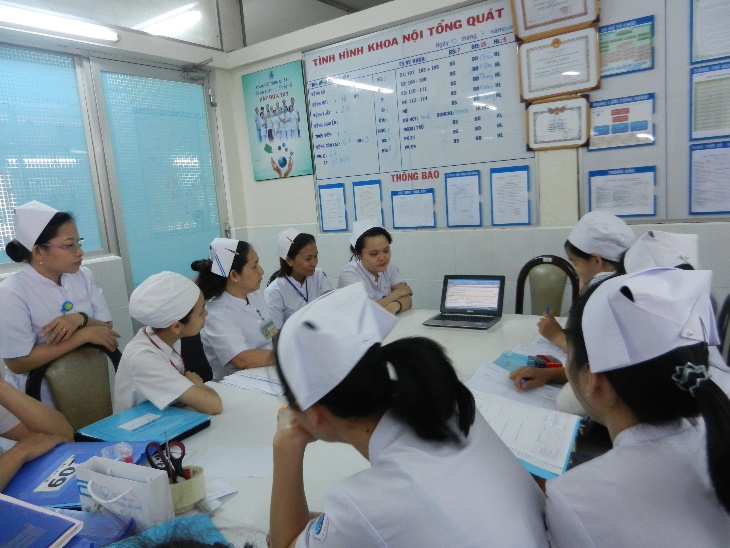 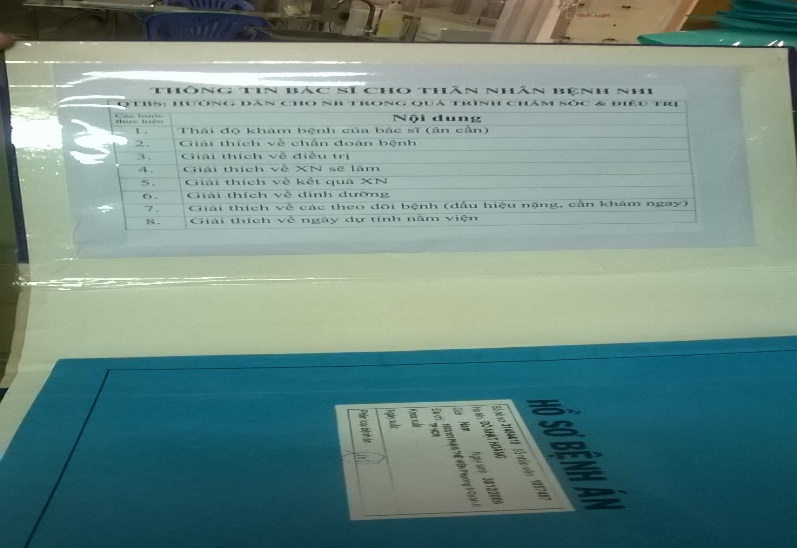 Visual procedures
Training course
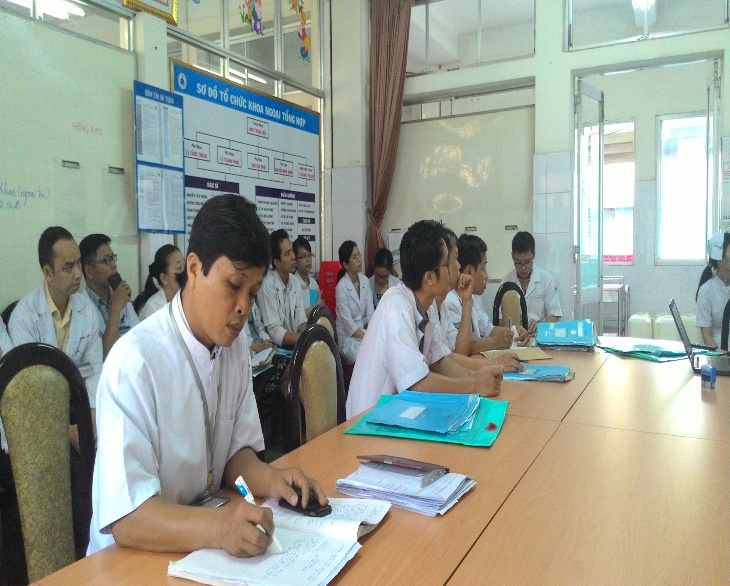 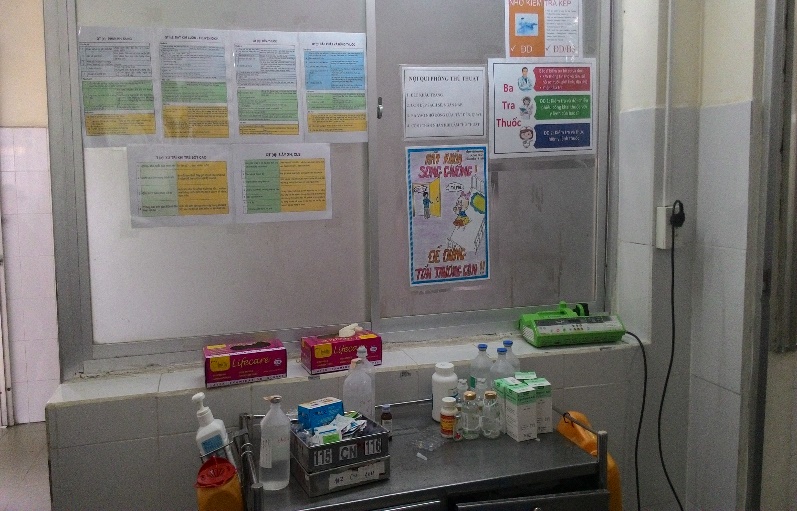 Result & Discussion
The trend of PCR improved from 57.4% (1.68) to 
94.2% (3.07) after intervention, maintained at 86% (2.58).
Using Pareto diagram to identify priorities for improvement in the department every 3-week cycle
The level of physician’s ECR met 2.98 in the spreading phase, but it was down some weeks in maintaining phase (small sample effect)
The level of nurses’ ECR met 3.23 in spreading phase, but it was unstable in maintaining phase (small sample effect)
The trend of PSS was stable over the threshold of 3.25 [scale: 1-4]
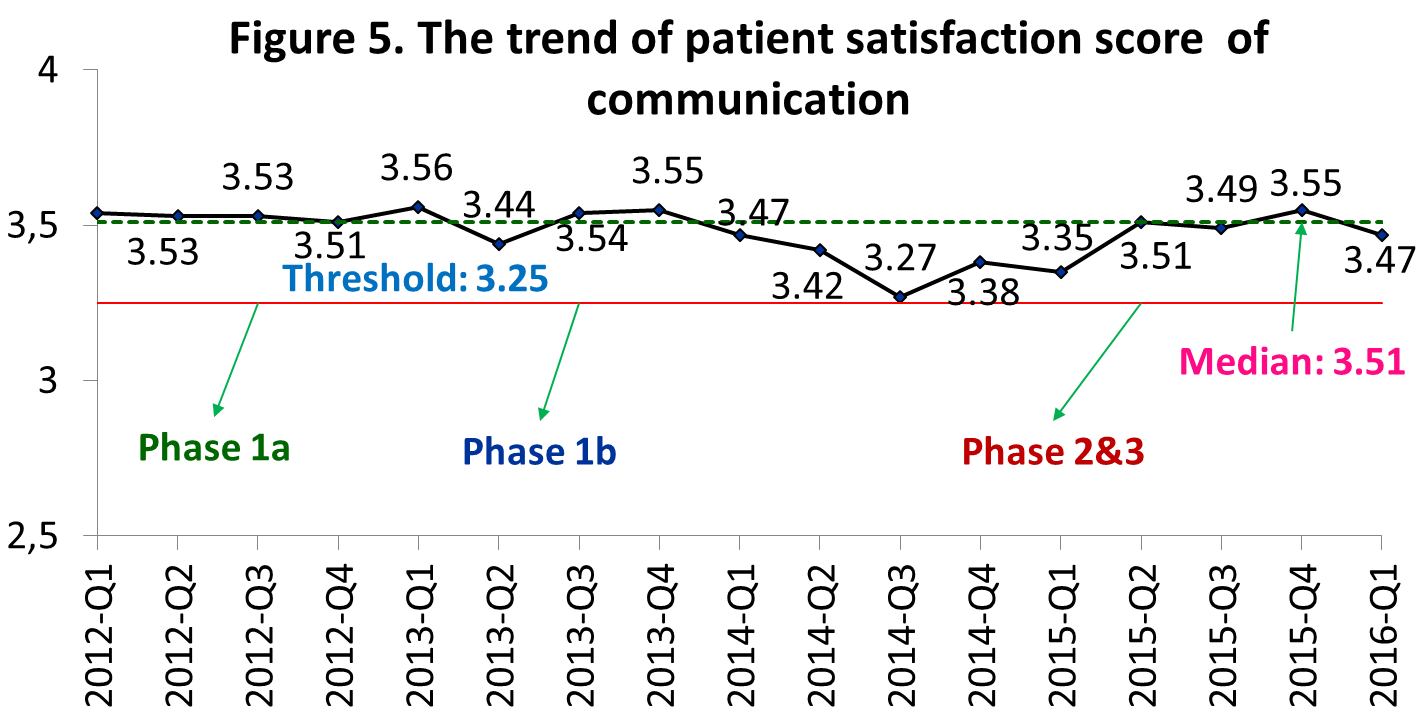 Conclusion
Integration of informed consent into professional procedures made improvements of:
sigma level of PCR from 1.68 to 2.58-3.07
sigma level of physicians’ and nurses’ ECR getting 2.98 and 3.23 respectively
PSS over the threshold of 3.25
It needs to set up a routine supervision and feedback system to build “informed consent culture”. 
The continual plans are necessary to maintain the improvement results.
[Speaker Notes: Integration of informed consent and professional procedure contents is an effective solution for improving communication quality and patient rights. However, communication belongs to behavior and the change in short time may be unstable. Routine supervision and feedback are necessary to maintain the results forward “informed consent culture” in hospital.]